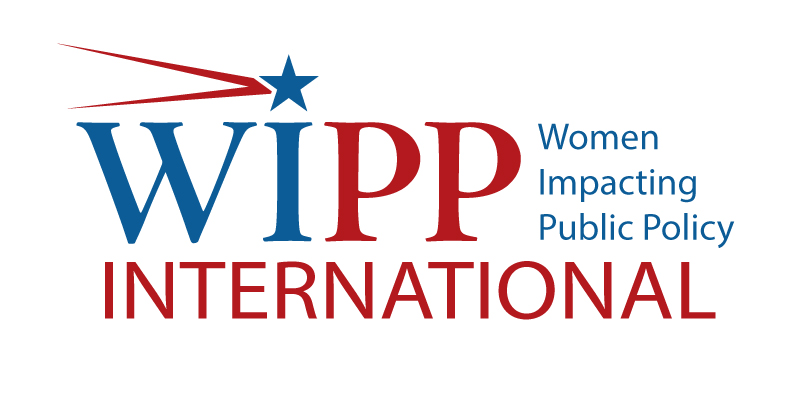 Women Impacting Public Policy International
Agenda
Background – Introduction of WIPP
Introduction of the Economic Blueprint
Purpose of WIPP International
Next Steps
Q&A
Women Impacting Public Policy - US
Established in 2001
Represents almost 5M women in business
80 partnering organizations
Non partisan organization focused on economic policies impacting the growth of women entrepreneurs
Has spun off an WIPP Educational Foundation and the WIPP PAC to compliment what the advocacy organization has accomplished
Significant Accomplishments
Women set aside ruling implementation after 11 years
Small Business Saturday program:  in conjunction with American Express, to bring together 369 organizations and 492 government leaders  across 50 states to buy from small businesses on a single day every year – 2 days after Thanksgiving
Give Me 5 Federal Procurement Education Program:   educated over 600,000 women entrepreneurs since 2010 inception
ChallengeHER:  delivered 13 educational live events in 2013 with over 2,500 participants;  2014 - 15 events with almost 4000 participants);  2015 – 15-18 events
WIPP (US) Economic Blueprint Principles
Economic Health
Access to Capital
Procurement
Healthcare
Energy & Environment
Telecommunications & Technology
Export & Trade
According to the recent Global Entrepreneurship Monitor (GEM), over 224 million women are impacting the global economy, and we believe these women are poised to play a significant role in countries around the world.
Mission of Women Impacting Public Policy International (WIPP International)
To build collaboration with business and policy leaders and leading business and policy organizations worldwide to leverage their united power to advocate and negotiate for policy and economic solutions that will enable women to reach their full potential and full participation in their country's economy.

	Engage						Empower						Educate
Global Economic Blueprint
Is a framework for building advocacy and collaboration
Identifies the need for research, assessment, policies  and coaching
Fosters trade and opportunity
Establishes a model to measure economic impact
Encourages Corporate and Government initiatives and procurement activities
Global Economic Blueprint Principles
Fair Access to Capital
Fair Access to Markets
Fair Access to Research and Mentoring
Next steps
Establish a 3-5 year strategy
Identify strong women business organizations in the countries we prioritize
Localize the Global Economic Blueprint and develop an advocacy strategy
Acquire corporate funding
Develop a training program to facilitate growth of the women business organizations supporting the Global Economic Blueprint
Thank you
Jennifer Bisceglie
President - WIPP International
Chair of the Board – WIPP (US) 
+1-703-927-3929
Skype: jennifer.bisceglie
Barbara Kasoff
Vice President - WIPP International 
President – WIPP (US)
+1-415-434-4314
Skype: barbara.kasoff